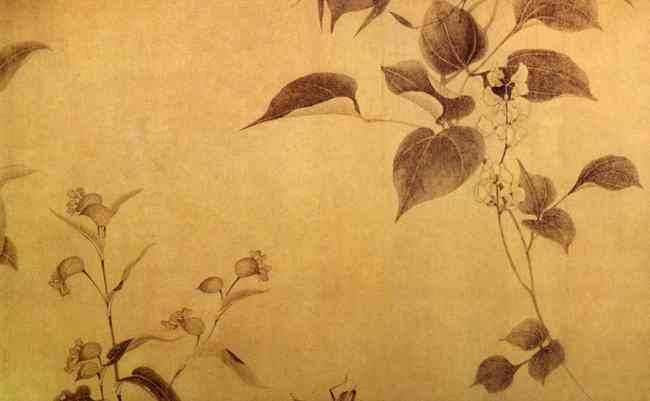 兰亭集序
王
羲
之
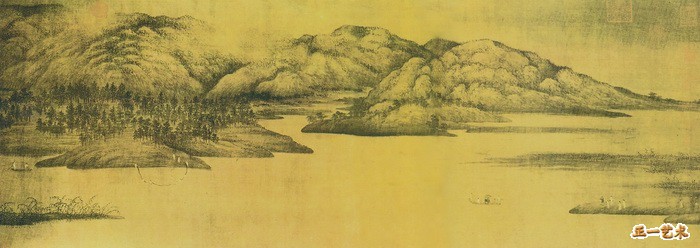 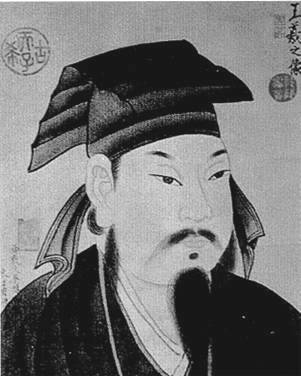 想到这里，王羲之更觉得时下许多人宣扬的“生死无界”之荒谬绝伦。他相信，对生的渴望，对生命质量的执著，千载而下，古今同一。想到这里，他文思如涌，挥洒成章，遂成此千古佳作——《兰亭集序》！
蓦地，王羲之想到：良辰美景，固然使人暂忘生命之水的流逝，但欢愉过后，岂不是留下更多的怅惘伤感？进而又想：眼前欢愉之逝去，尚且使人感喟；美好生命之逝去，又如何不使人扼腕痛惜呢！
一千六百五十一年前的一个晚春的日子。
        东晋名士王羲之邀朋携友来到兰亭，曲水流觞，饮酒赋诗。风景清秀，春光融融，使人陶醉。
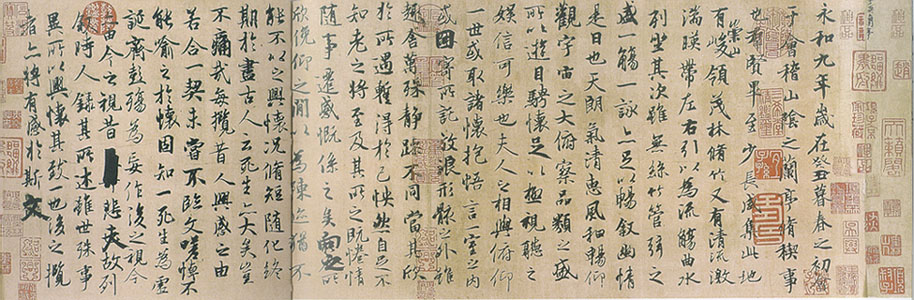 天下第一行书       兰亭集序
王羲之
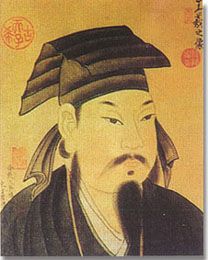 东晋书法家、文学家。字逸少。为官至右军参军，世称王右军。后人辑有《王右军集》2卷。
         相传王羲之7岁学书，少时曾学卫铄，自以为学得不差。后游览名山，见李斯、锺繇，蔡邕等名家书法，开始意识到自己不及。于是遍学众碑，从此书艺大进。论者称其笔势，以为“飘若浮云，矫若惊龙。”后世誉之为”书圣”。
“序跋”
序言简称“序”，也叫着“前言”或“引言”，一般写在书前面。

          其作用在于说明写作目的、成书经过、主要内容、或说明同本书相关的一些事情，帮助读者更好地去阅读和理解。

          列于书后称为“跋”或“后序”。
课文朗诵
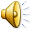 1、标示出生字的字音，句读停顿，以及重音。
2、体会作者的情感变化。
癸丑（guǐ）          会稽（kuài   jī）
   修禊事也（xì）       激湍（tuān）
   感慨系之（xì）             流觞（shāng）曲水
游目骋（chěng）怀            趋（qū）舍万殊 
齐彭殇（ shāng ）           曾不知老之将至（zēng）
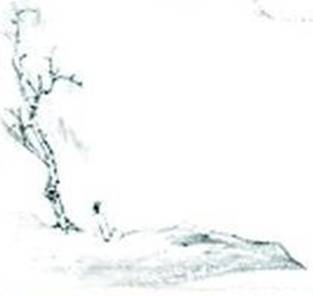 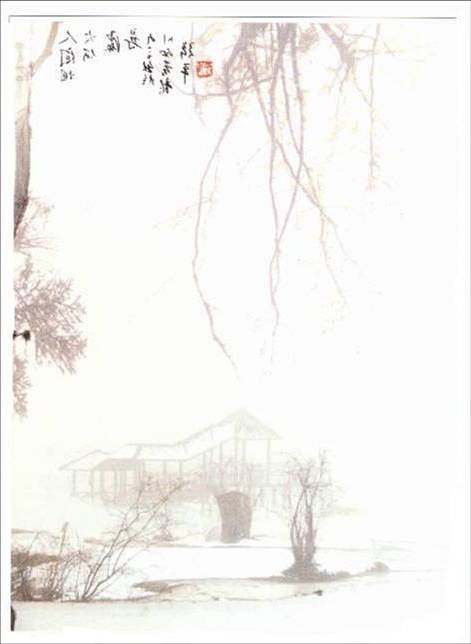 永和九年，岁在癸丑，暮春之初，会于会

稽山阴之兰亭，修禊事也。群贤毕至，少长咸

集。此地有崇山峻岭，茂林修竹，又有清流急

湍，映带左右。引以为流觞曲水，列坐其次，

虽无丝竹管弦之盛，一觞一咏，亦足以畅叙幽

情。
都
都
众多
长
映衬
引之以为
旁边
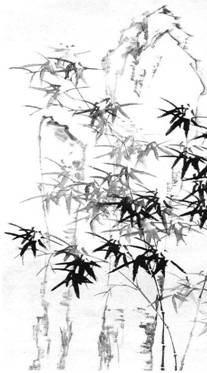 音乐
指饮酒和赋诗
能够
深情
流觞曲水
曲水流觞       古人的一种游艺项目，众人坐在环曲的溪水边，把酒杯放在水面上任其漂动，停于某人处，即取而饮之，或吟咏诗赋来代替。
返回
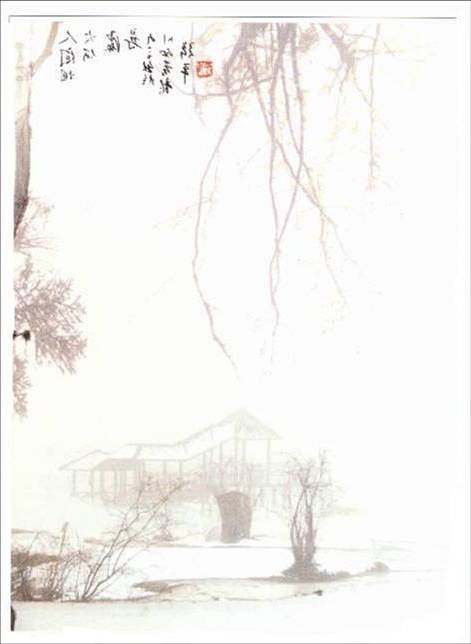 是日也，天朗气清，惠风和畅。仰观宇宙之大，

俯察品类之盛，所以游目骋怀，足以极视听之娱，

信可乐也。
这
结构助词,定语结构的标志
可以
尽
的确,实在
表判断语气词
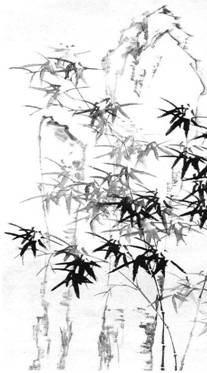 嘉宾
群贤毕至，少长咸集
美景
此地有......又有......
乐
雅事
引以为......虽无......
亦足以......
是日也......
良辰
怡情
仰观......俯察......
所以......足以......
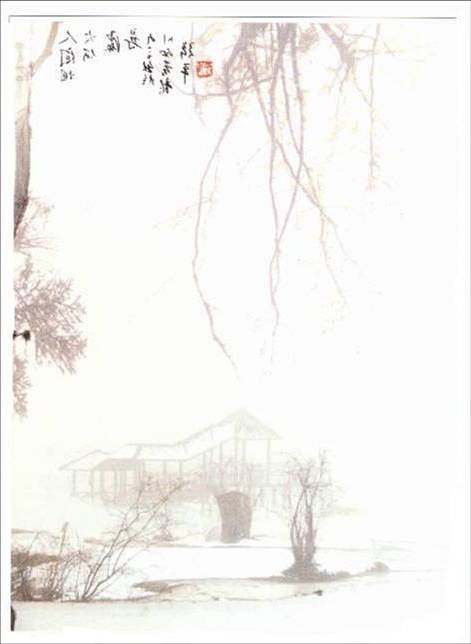 夫人之相与，俯仰一世。或取诸怀抱，悟言一室之内；或因寄所托，放浪形骸之外。虽趣舍万殊，静躁不同，当其欣于所遇，暂得于己，快然自足，曾不知老之将至。
或取诸怀抱，悟言一室之内
——有的人喜欢在室内（与朋友）面对面地畅谈自己的志趣抱负。
或因寄所托，放浪形骸之外
——有的人将自己的情怀寄托于（所喜爱的）事物之中，无拘无束地生活。
当其欣于所遇暂得于己，快然自足,曾不知老之将至。
——当他们对于接触到的事物感到高兴时，一时很自得，快乐而满足，竟未察觉衰老即将来临。
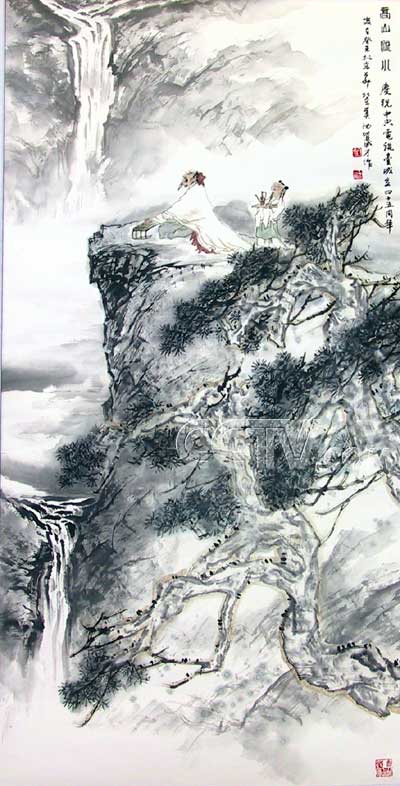 及其所之既倦，情随事迁，感慨

系之矣！向之所欣，俯仰之间，

已为陈迹，犹不能不以之兴怀，

况修短随 化，终期于尽！古人云：

“死生亦大矣”，岂不痛哉！
待到他们
从前
喜欢的事物
动怀
长短.
造化
痛
取诸怀抱，晤言一室之内
感      慨      人      生
夫人之相与，俯仰一世
死生亦大矣
欣于所遇，暂得于己，快然自足,曾不知老之将至
及其所知既倦，情随事迁，感慨系之矣
修短随化，终期于尽
因寄所托，放浪形骸之外
每览昔人兴感之由，若合一契，未尝不临
文嗟悼，不能喻之于怀。固知一死生为虚诞，
齐彭殇为妄作，后之视今，亦犹今之视昔，悲
夫！故列叙时人，录其所述，虽世殊事异，所
以兴怀，其致一也。后之览者，亦将有感于斯文。
原因
明白,理解
通”故”,乃,于是
早死者称为”殇”
当下集会的人
不同
此文
一死生 齐彭殇
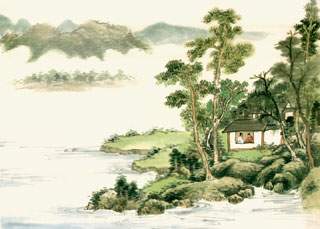 “一死生”  “齐彭殇”
东晋是名士风流的时代。他们崇尚老庄，大谈玄理，不务实际，思想虚无，寄情山水，笑傲山野。他们思想消极，行动无为，就像浮萍之于海水，随波荡漾，飘到哪里就是哪里。当然，死了就死了，无所谓，因为死就是生，生就是死，“一死生”“齐彭殇”。
返回
悲
昔人兴感之由     若合一契（古）
死生亦大矣
临文嗟悼     不能喻之于怀
一死生为虚诞  齐彭殇为妄作
（今）
（后）
后之视今     亦由今之视昔
王羲之所处的时代政治极为严酷，社会极剧动荡，因此有人谈玄悟道，“悟言一室之内”，有人归隐山林，“放浪形骸”之外。他们陶醉于一时的快乐，追求暂时的满足。但时光飘忽，人生短促，即使明了“修短随化，终期于尽”，也无法摆脱“死”给内心带来的煎熬。此处之“痛”，痛在人生无常，欢乐短暂。
第三段表达了作者怎样的感情？
为了证明第二段观点，作者便用自己读古人文章的体验，并用“若合一契”说明古人也有感于死生，再联系当时士大夫中崇尚虚无的思想（一死生、齐彭殇），并力批其非（为虚诞、为妄作），然后把眼光转向未来，以“后之视今，由今之视昔”、“世殊事异------其致一也”，把话题巧妙地引到诗集的编成和意义上来，意义即使“后之览者”亦有感于死生之大。
作者将心中所思所感推及人类：昔人兴感，已契我心，“后之视今，亦犹今之视昔”。对生命的思考是人类永无止境的话题，也是人类永远无法克服的矛盾，而玄学家的所谓“一死生”、“齐彭殇”，不过是些虚妄无稽之谈。
怎样看待作者的思想感情？
作者不为玄学家们的论凋所蔽，阐明他的生死观，是他性格旷达的表现；但他毕竟生活在国势日衰的东晋时期，士大夫们大多意志消沉，不求进取，对他也不能说没有影响，因此文中出现了低沉的调子，例如以“修短随化，终期于尽”说死，这是难以苛求的。
每当看到前人所发的感慨，其缘由竟像一张符契那样一致，总难免要在前人的文章面前嗟叹一番，不过心里却弄不明白这是怎么回事。我当然知道把死和生混为一谈是虚诞的，把长寿与夭亡等量齐观是荒谬的，后人看待今人，也就像今人看待前人，这正是事情的可悲之处。所以我要列出到会者的姓名，录下他们所作的诗篇。尽管时代有别，行事各异，但触发人们情怀的动因，无疑会是相通的。后人阅读这些诗篇，恐怕也会由此引发同样的感慨吧
两晋政治恐怖，统治集团内部互相倾轧，残杀现象时有发生。士大夫不满，普遍崇尚老庄，追求清静无为自由放任的生活。玄学盛行，对士人的思想，生活以及文学创作都产生了很复杂的影响。文学创作内容消沉，出世入仙和逃避现实的情调很浓。东晋时期，清谈老庄玄理的风气很盛，是玄言文学泛滥之时。
“人生苦短”无论对凡夫俗子，还是英雄伟人似乎都是一个万古恒新的话题。且不必说《古诗十九首》中的“人生天地间，忽如远行客”“人生寄一世，奄忽若飙尘”；也不必说汉武帝的“少壮几时奈老何”；就是一代伟人毛泽东不也发出“人生易老，天难老”的感叹吗?可以说，“人生苦短”是人类的一种普遍心态。
那么王羲之对此感慨万千，有什么不可呢?何况，作者并没有因人生短促、“人生无常”就醉生梦死，及时行乐，了此一生，而是以“一死生为虚诞，齐彭殇为妄作”，暗含对人生的眷恋和热爱之情，这在玄学盛行，士大夫普遍崇尚老庄哲学的东晋是难能可贵的。
我认为王羲之的人生观不消极，悲叹并不等于悲观，历史上悲叹人生的往往是最富有创造价值的人士，比如曹操、李白。曹操在诗中写道\"人生几何，对酒当歌，譬如朝霞，去日苦多\"，但这并不妨碍他成为乱世英雄，正是因为他们对人生充满了执着，对岁月的流逝才如此悲叹。王羲之的文章多在是\"消极其表，执着其里\"，王羲之在书法上的卓越成就正是他对抗人生虚无的最执着的努力。
总结全文：
作者由兰亭盛会写起，极写盛会之\"乐\"。可大凡美景盛事，都极易引发人的愁思和感慨，面对兰亭美景，不由得兴尽悲来，感慨万千，进而展开议论，抒发了\"人生苦短，命运难测\"的痛惜之情，由己悲人，沟通古今。全文情景交融，文简而意深，不愧为千古名篇。
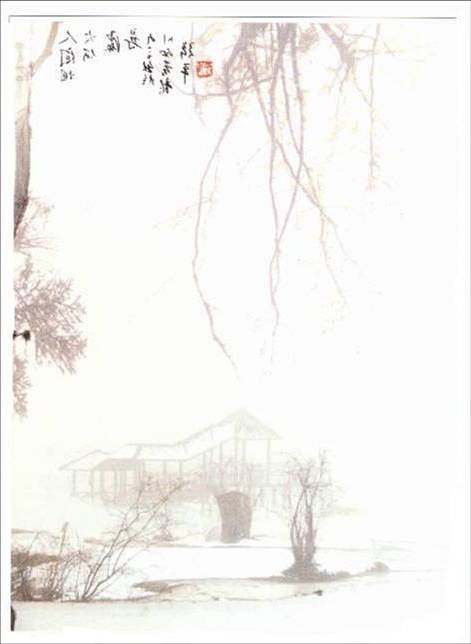 夫人之相与，俯仰一世，或取诸怀抱，晤言一
室之内；或因寄所托，放浪形骸之外。虽取舍万殊，
静躁不同，当其欣于所遇，暂得于己，快然自足，
曾不知老之将至。及其所之既倦，情随事迁，感慨
系之矣。向之所欣，俯仰之间，已为陈迹，犹不能
不以之兴怀。况修短随化，终期于尽。古人云：
“死生亦大矣。”岂不痛哉！
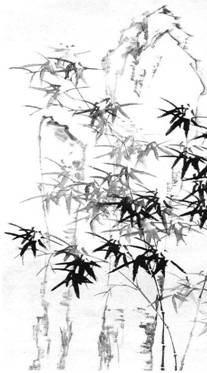 “魏晋风度”的基本内涵是指:魏晋士人及与士人有联系、交往的妇女、儿童,他们所具有的反抗虚伪的礼教、追求独立的人格、探寻“生死”价值与宇宙终极的时代精神。这种时代精神具体表现为药、酒、姿容、文章、清谈玄学、山水隐逸。
时间
永和九年，岁在癸丑，暮春之初
地点
会稽山阴之兰亭
事由
修禊
信  可     乐       也
集会盛况
崇山峻岭，茂林修竹， 
清流激湍，映带左右。
环境
天朗气清，惠风和畅
群贤毕至，少长咸集
人物
引以为流觞曲水，列坐其次
一觞一咏，亦足以畅叙幽情
第二段所议论的问题是———————。
                 死生亦大矣。
作者的议论跟前一段是怎样联系的？
            用“人之相与（人的交往），俯仰一世（过得很快）”句承上启下，由此引发对生活的感慨，自然之极。接着作者指出两种生活方式的人，都是在美好的时光中“快然自足，曾不知老之将至”，事过境迁，又留恋于过去的美好时光，即留恋于生之乐 。接着笔锋一转，由生说到死（终期于尽），死即失去美好的生活，多让人心痛，至此，作者得出“死生之大”的观点是水到渠成。
理清背诵思路：
      由兰亭集会联想到现今人们的相处往来，即便为人处世方法各异，静躁不同，但从中提示了人生忧患的来源。
       首先来自生命本体永不满足的内在欲望，“欣于所遇”便“快然自足”，及其“所之既倦”“感慨系之矣”。
       其次来自外在世界的流转不定，难以依持，即“向之所欣，俯仰之间，已为陈迹”。
       第三来自个体生命的短暂有限，即“修短随化，终期于尽”。最后以“死生亦大矣，岂不痛哉？”作结。
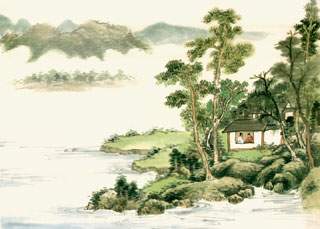 一死生
虚诞
知
作序缘由
后之览者将有感于斯文
悲
齐彭殇
妄作
列叙时人
故
录其所述
兴感之由     若合一契
以今及古
以今推来
沧桑感、
厚重感
悲夫
临文嗟悼     不能喻之于怀
一死生为虚诞  齐彭殇为妄作
后之视今     亦由今之视昔
或取诸怀抱
人之相与，俯仰一世
或因寄所托
岂不痛哉
当其欣于所遇，快然自足
情随事迁，感慨系之
人生百年
乐境易逝
生命短促
感慨万千
俯仰之间，已为陈迹
修短随化，终期于尽
死生亦大矣